Kulturkrockar och kulturmöten
Vår identitet och kulturens roll...kultur är inte allt…
Kön
Social grupp/status
Majoritetsbefolkning vs minoritetsbefolkning
Utbildningsnivå
Stadsbo eller landsbygdsbo
Yrke
Lön
Intresse och fritid
Kultur, stereotyper och fördomar
Att påstå att vissa etniska grupper är på ett visst sätt p g a sin etnicitet – t ex med samer eller romer. 
Att tänka på intersektionalitet och maktstrukturer
Och samtidigt våga prata om kulturskillnader – för ibland är det just dessa som både orsakar krockar och blir till berikande möten
Stereotyper kan hjälpa oss att kategorisera världen och ge vägledning, men blir ofta problematiskt om det utan reflektion tillämpas på individnivå
Att urskilja kulturmönstren
Så låt oss titta på några yttre former
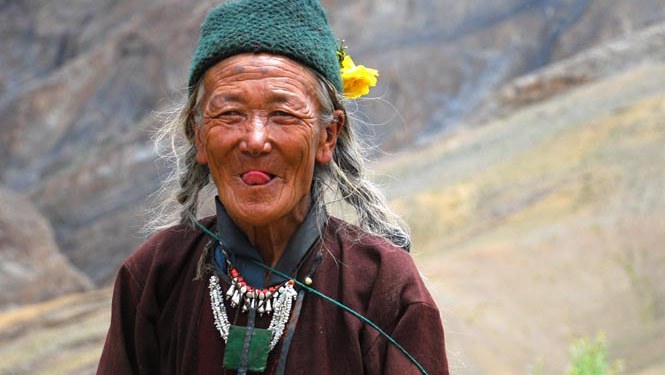 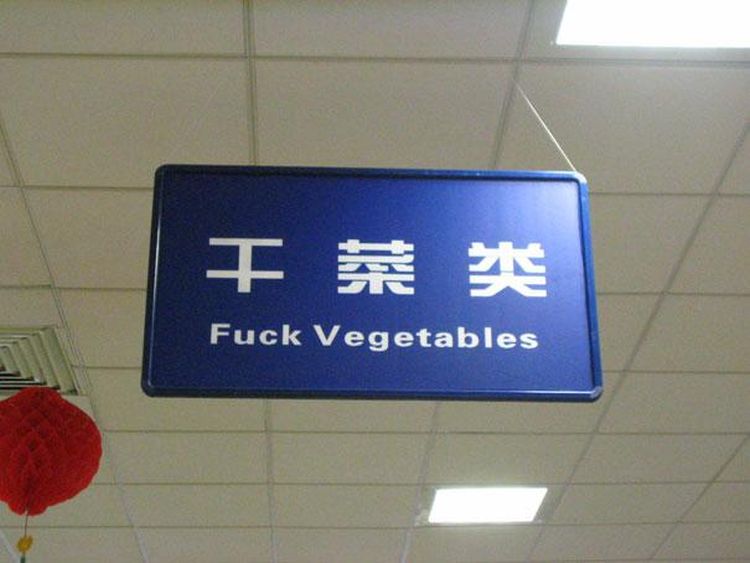 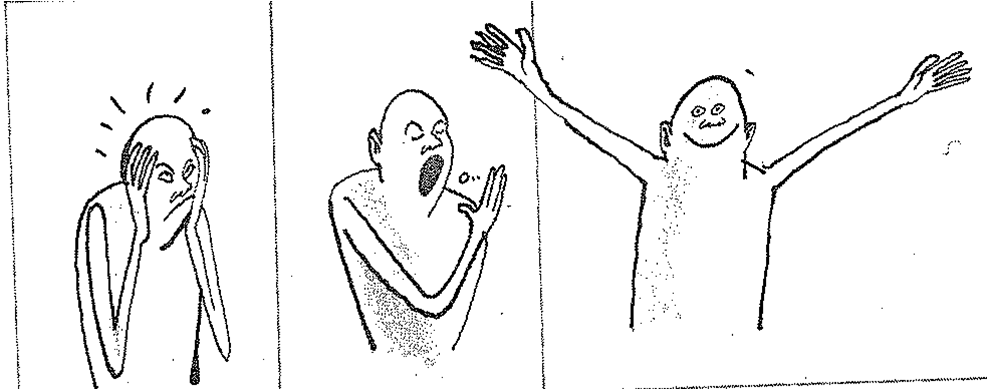 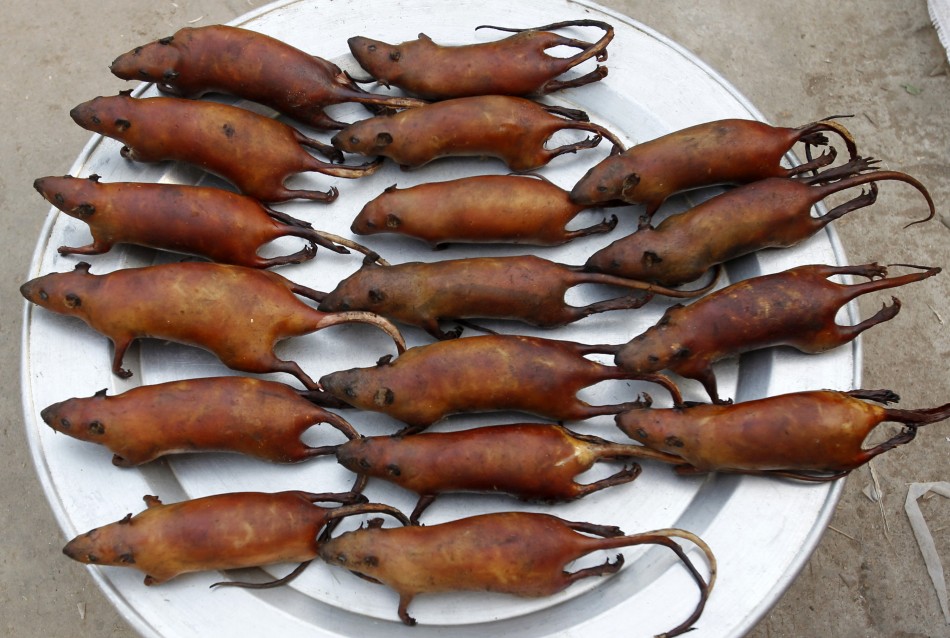 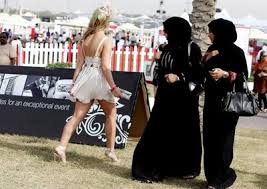 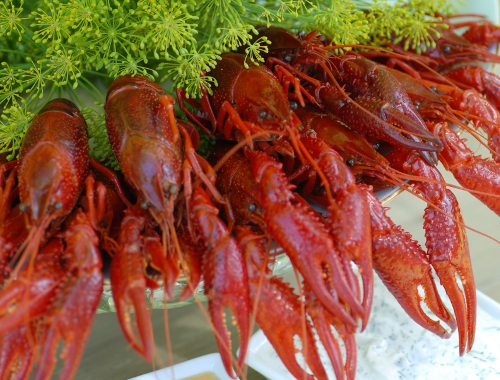 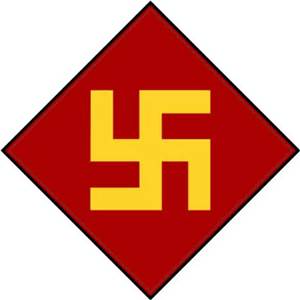 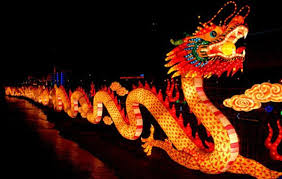 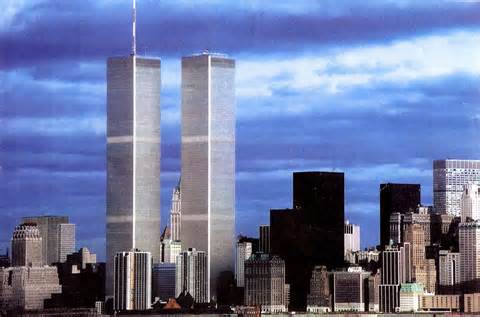 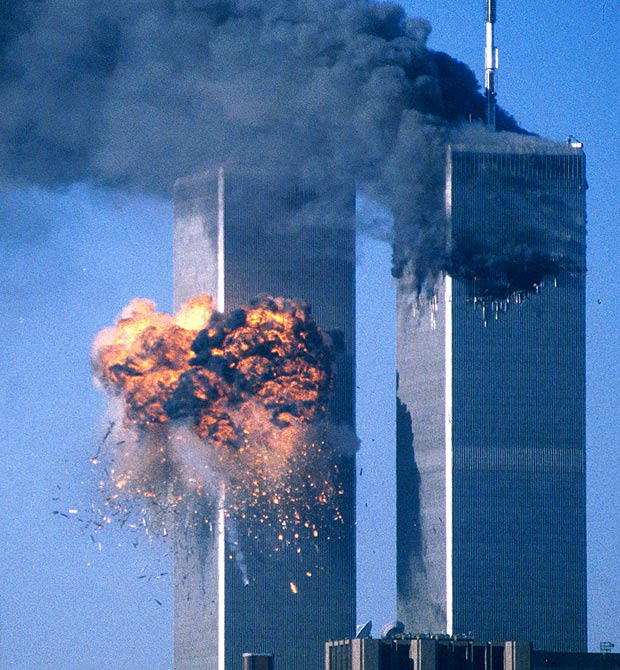 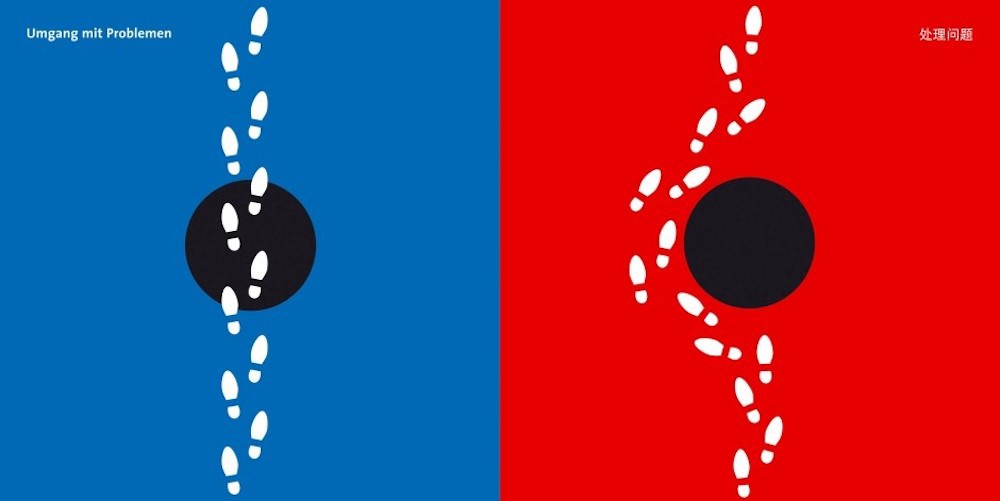 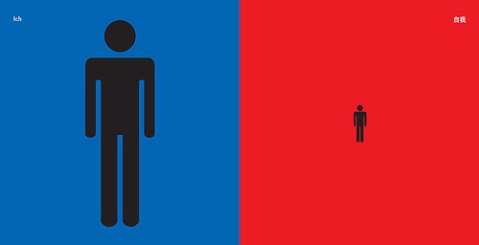 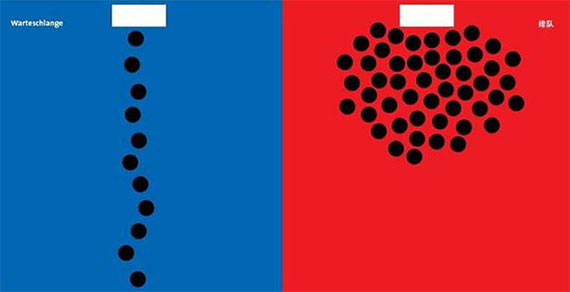 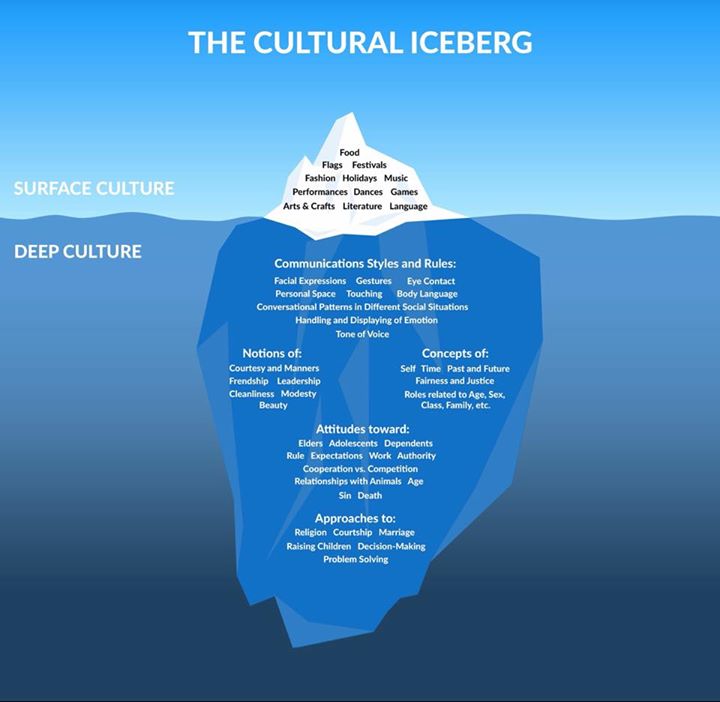 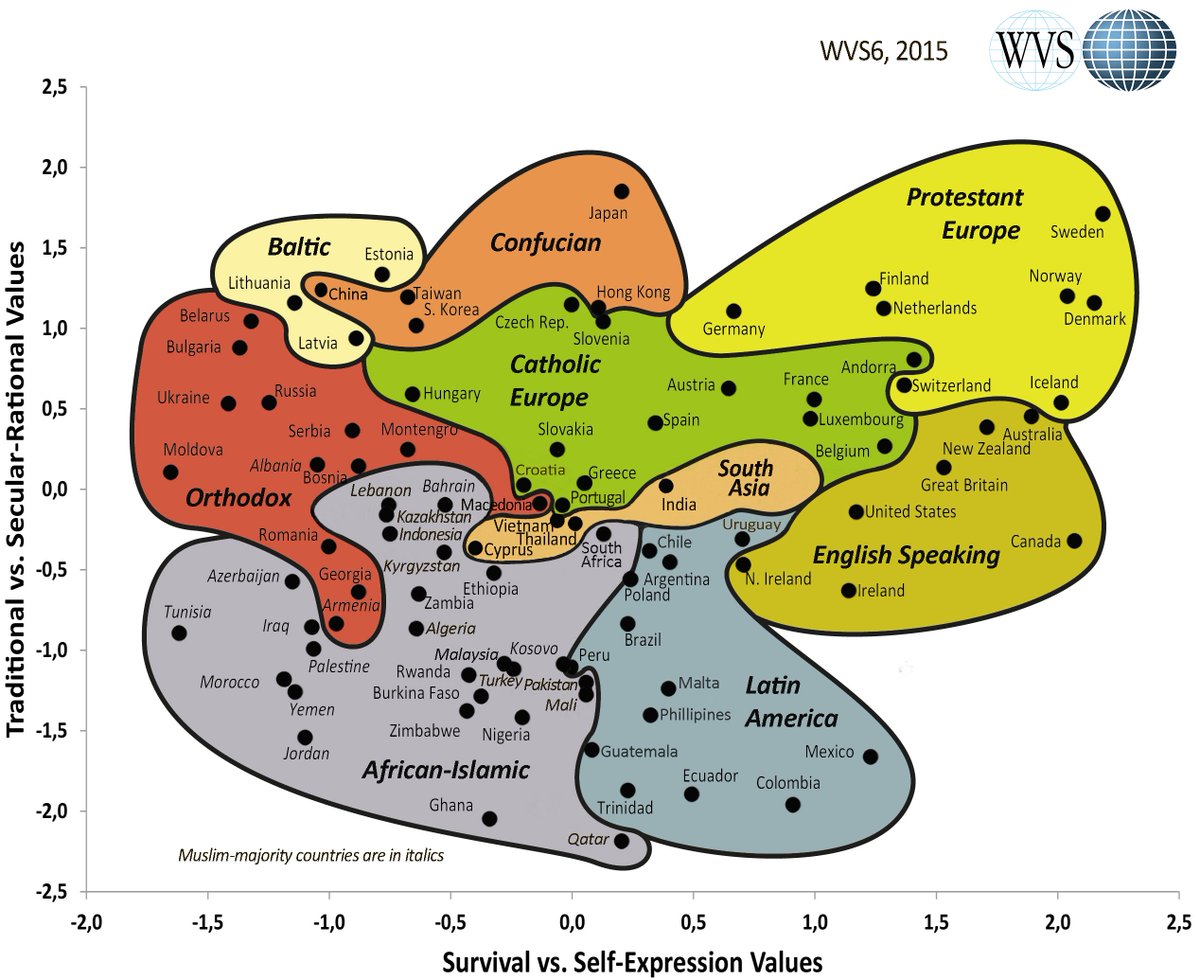 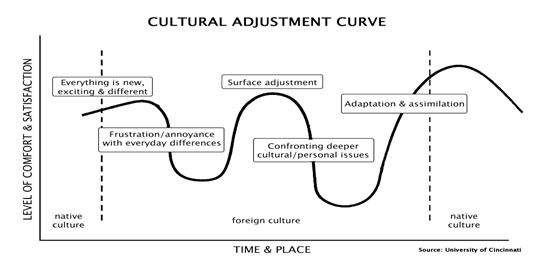 Kulturskillnader som ofta nämns…
Exempel på krockar
Att öva sin blick…
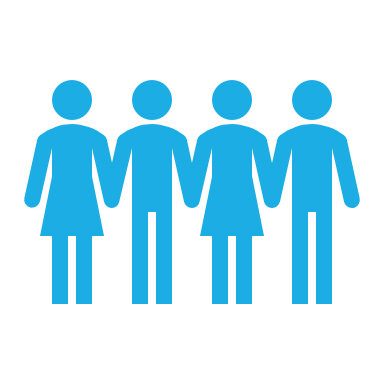 Att inte bara se all bedrövelse, tillkortakommanden utan se vad kulturen/folket har som du saknar.
Fundera på vad du kan lära av de kollegor du jobbar med och de patienter som du har framför dig!
Fundera på hur du utmanas och växer i mötet med det nya – att se egna tillkortakommanden eller erfarenheter av misslyckanden hjälper oss också att växa.
Tänk på allt som du är tacksam över att du har och som du tar för givet!